Learning about Taxes with Intuit ProFile
Chapter 4A Basic T1
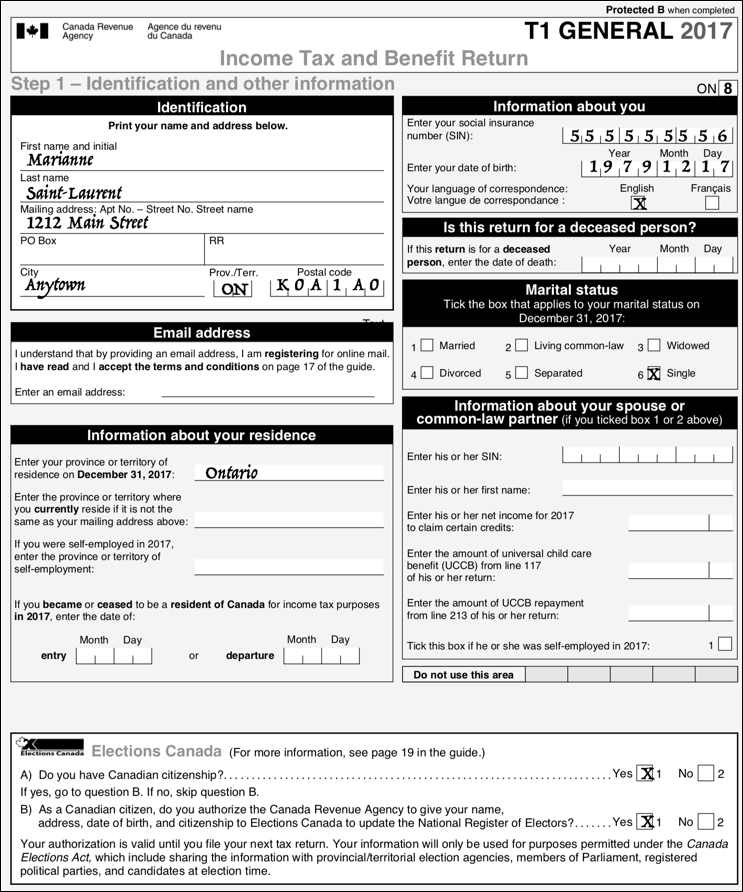 What’s a T1?
[Speaker Notes: Refer to Page 5 and explain that a T1 is a personal tax return (just as a T2 is a corporate return and a T3 is a trust return)]
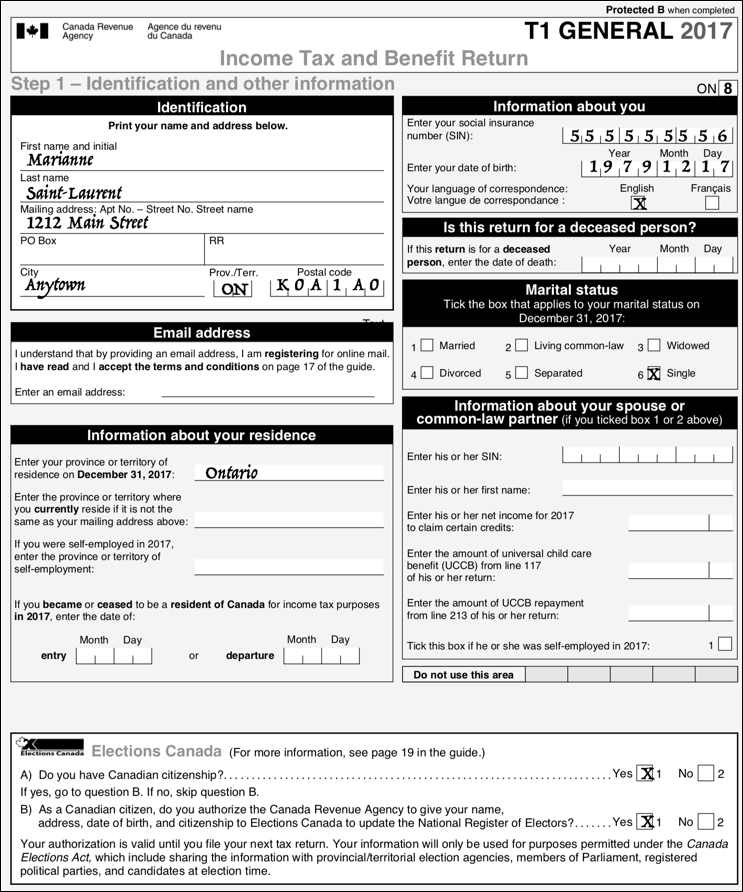 a paper t1
[Speaker Notes: Refer to page 6 and describe the complexity of hand-written T1s. You need:
To know which forms to complete
To make complex calculations
To transfer amounts manually amongst various forms]
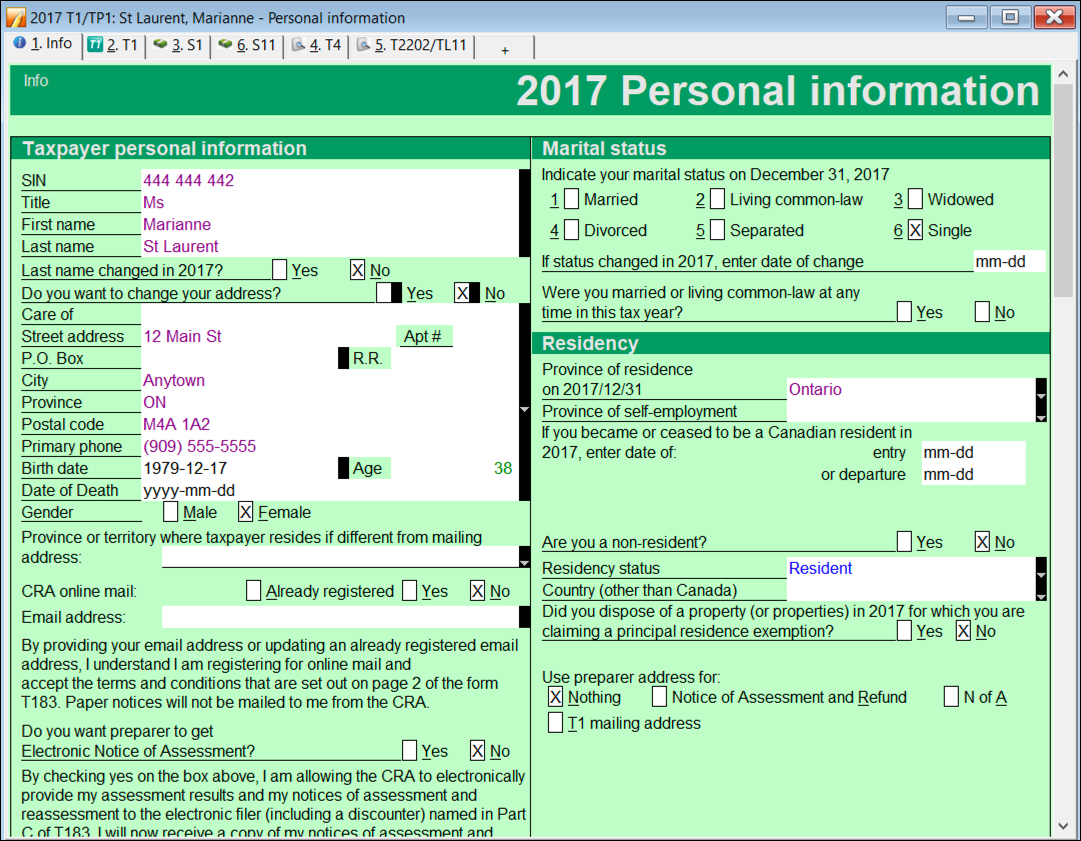 a ProFile t1
[Speaker Notes: Introduce ProFile prep and describe how all contact info goes on the INFO page (Page 9)]
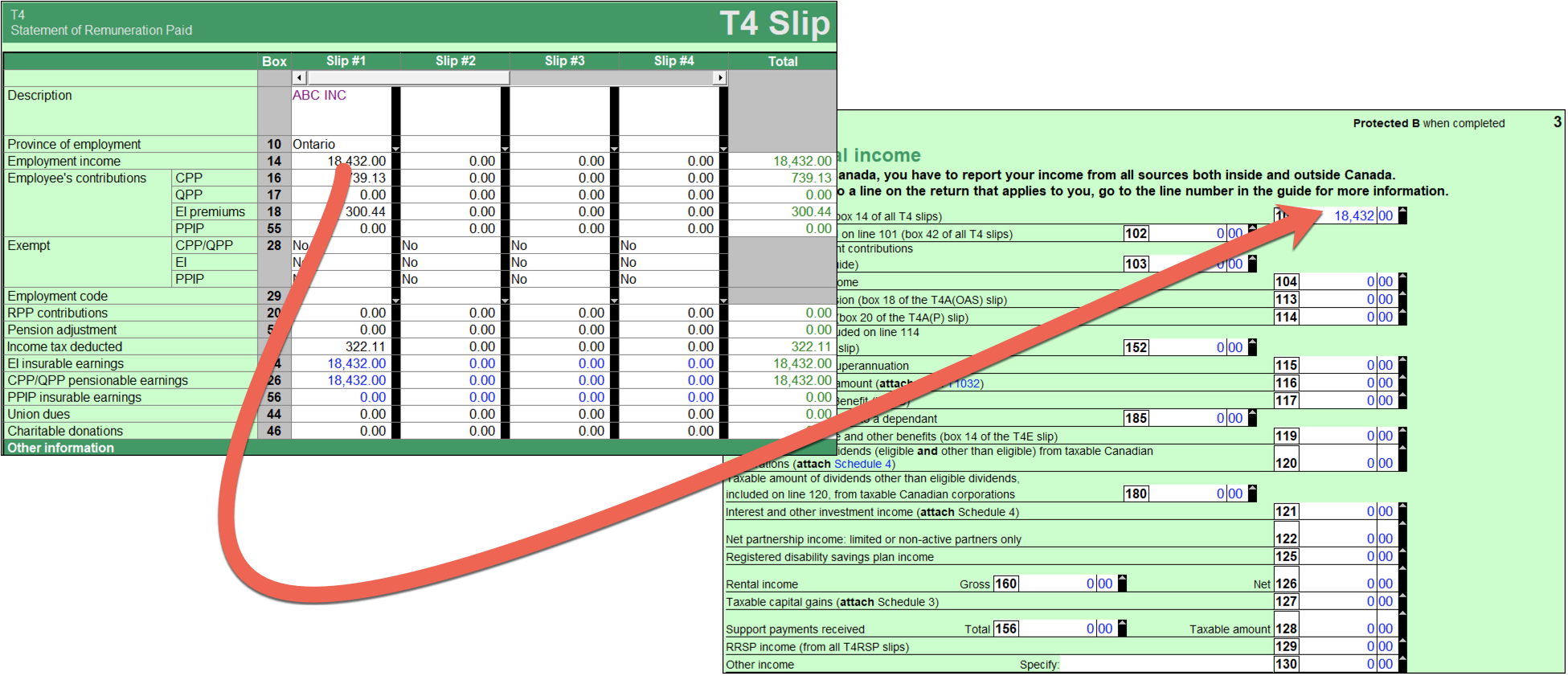 a ProFile t1
[Speaker Notes: Refer to page 10 and describe how you use Forms and Schedules to fill out slips
And that ProFile then 
Makes all necessary calculations
Transfers the necessary amounts to the required forms
And finally transfers everything to the T1 Jacket]
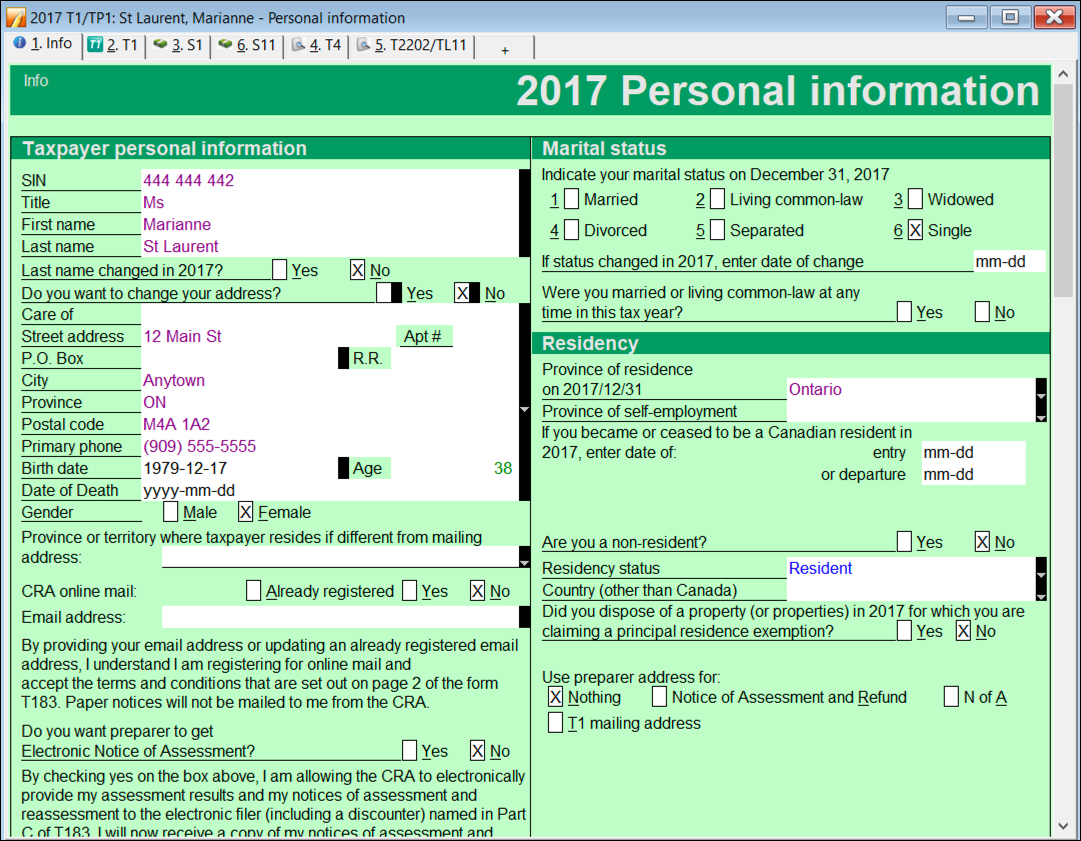 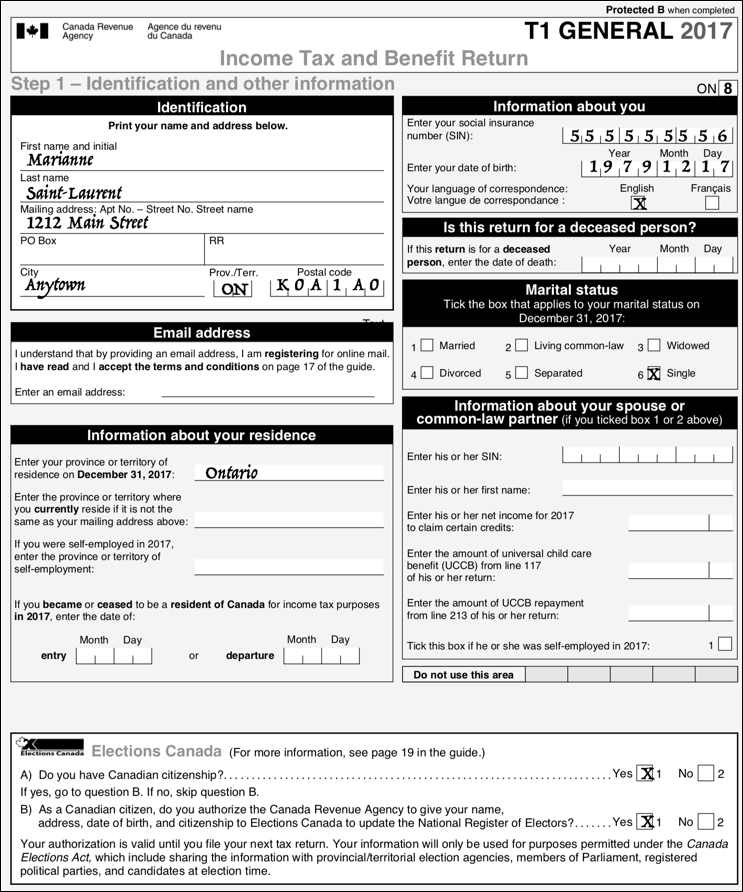 t1 prep
[Speaker Notes: Refer to page 12 for conclusions

ProFile—at least with a basic T1—provides guided tax preparation that requires you to simply enter information on the required forms and slip (in this example T4 and T2202) and ProFile will then complete the T1 based on those entries. 
Contrast that with the same hand-written example, and the benefits gained by using tax-preparation software are immediately evident.]
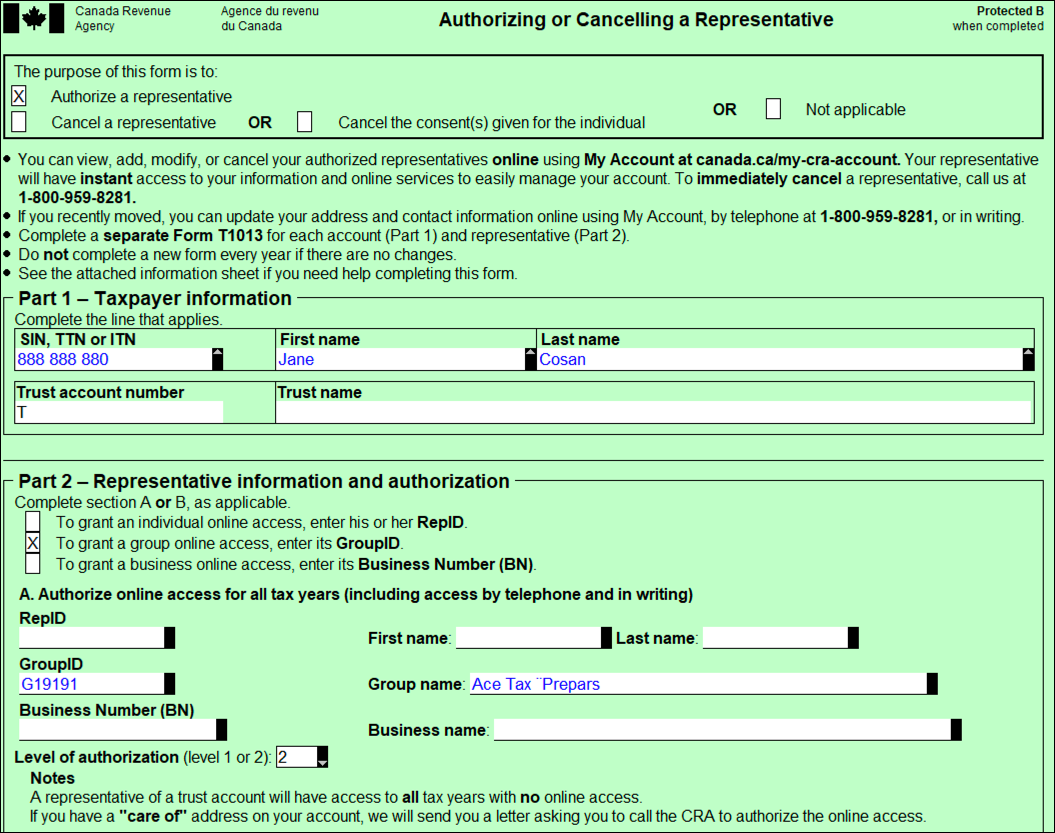 t1 prep
[Speaker Notes: Refer to page 12 and discuss how a tax practitioner goes about preparing a T1—In this example, a spousal T1
Go to pages 13 and discuss the T4s, T5, and donations 
And then go to Page 14 to describe how to setup a spousal T1 in ProFile

Mention the importance of a T1013 (Page 14), and describe the steps in logging onto CRA’s Represent a client website]
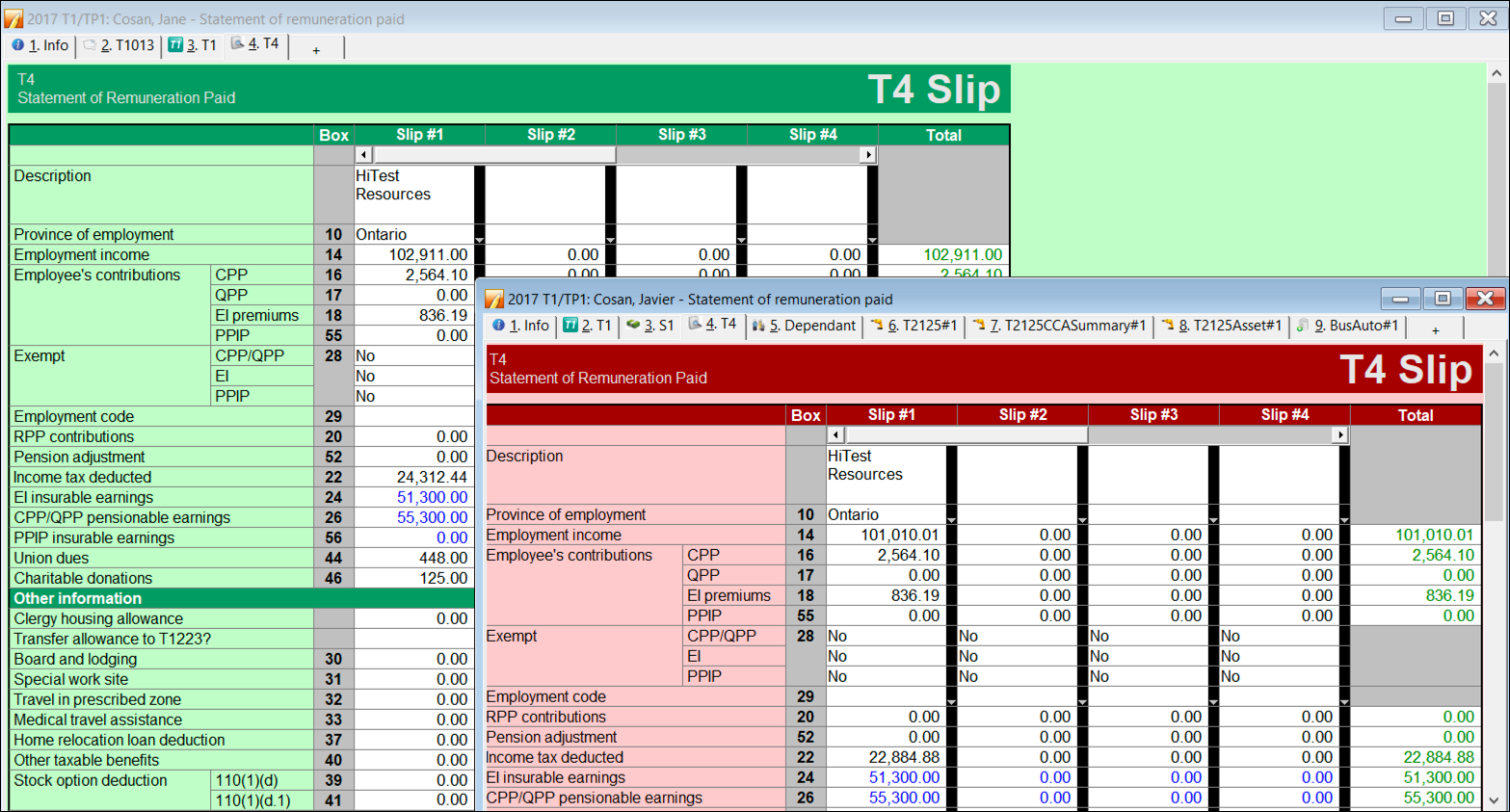 t1 prep
[Speaker Notes: Refer to page 15 and discuss how you enter tax data on each spouse’s T1 (mention the Toggle icon and the F5 key)]
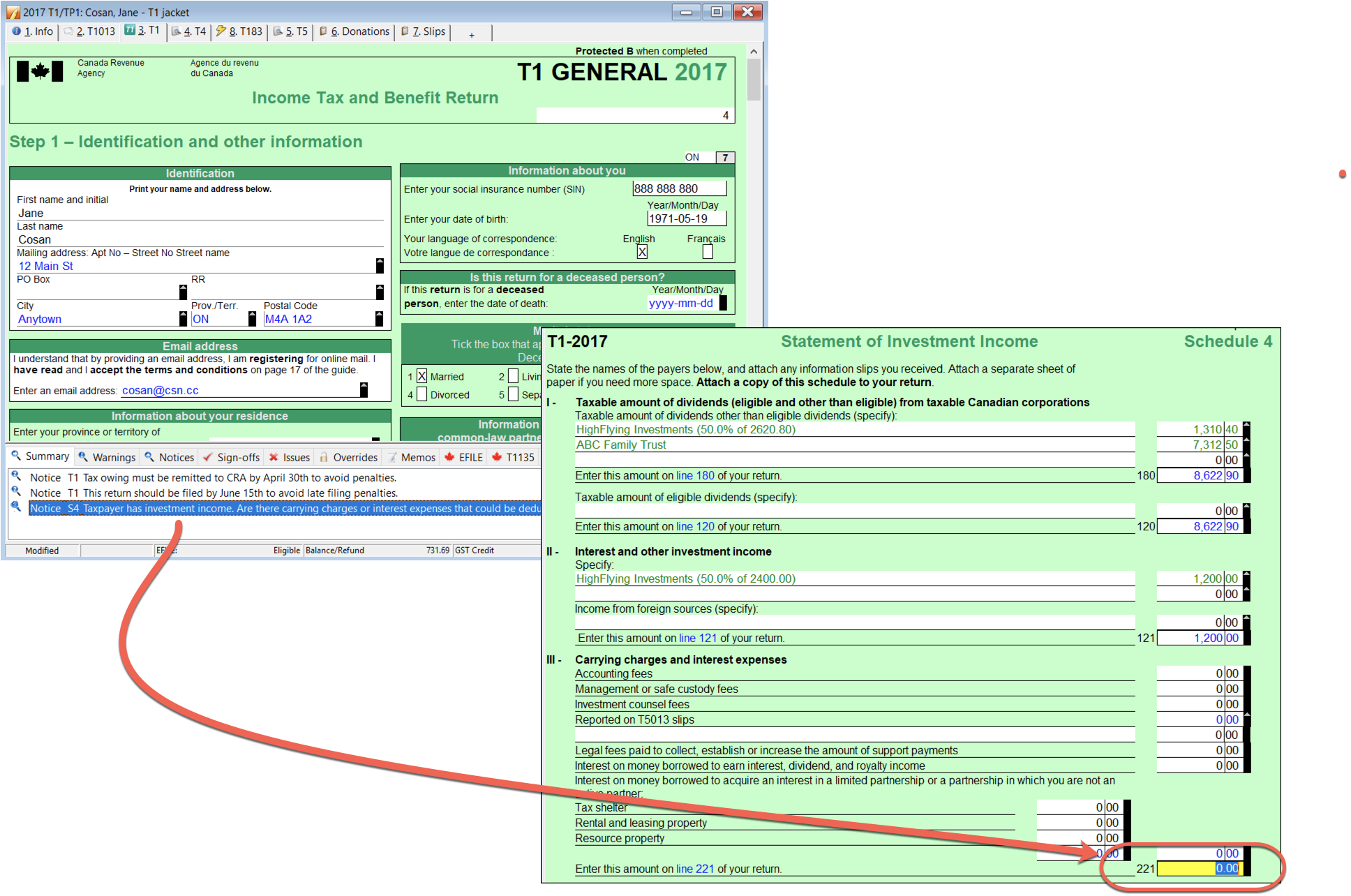 [Speaker Notes: Refer to page 20 discuss how you work with the auditor to verify the T1s]
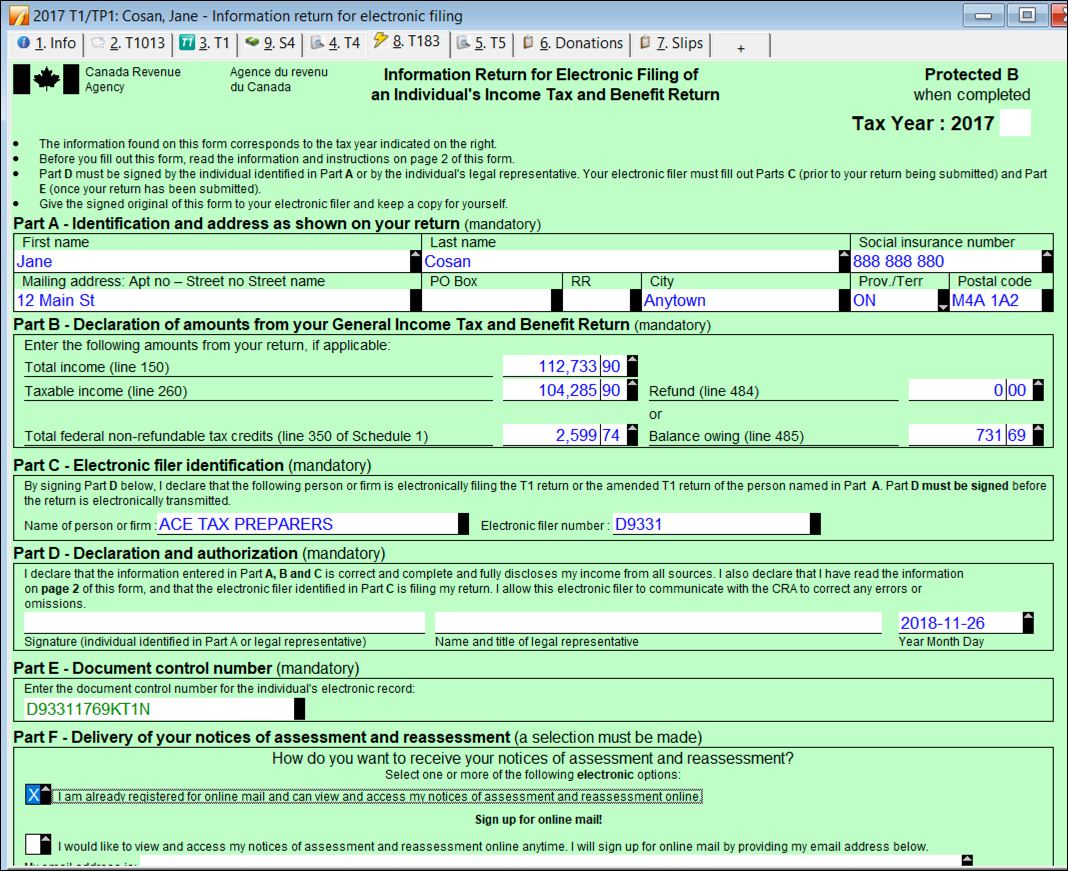 t1 prep
[Speaker Notes: Refer to page 22 and mention how you can then Print/PDF the T1
Discuss the importance of a T183
Describe how to EFILE the returns]